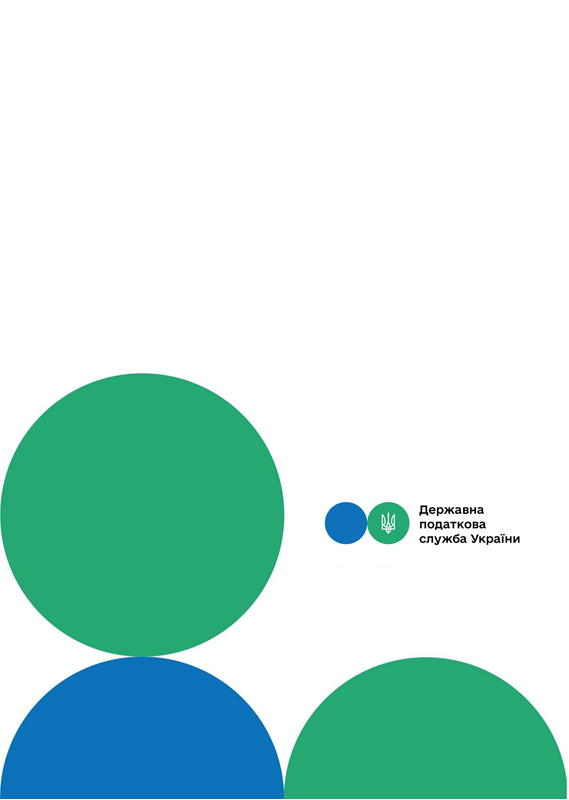 Головне управління ДПС у м. Києві
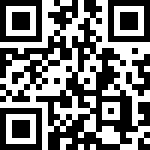 канал ДПС «Telegram»
Порядок надання довідки про відсутність заборгованості
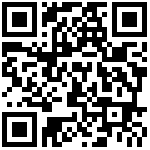 сторінка на «Youtube» каналі ДПС
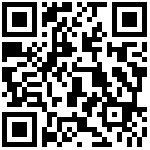 сторінка ДПС на «Facеbook»
Офіційний веб-портал  Державної податкової  служби України: tax.gov.ua
Інформаційно-довідковий департамент ДПС: 0-800-501-007
Травень  2024
7
тРАВ
Головне управління ДПС  у м. Києві нагадує, що Порядок надання довідки про відсутність заборгованості з платежів, контроль за справлянням яких покладено на контролюючі органи, затверджений наказом Міністерства фінансів України від 03.09.2018 № 733 (далі – Порядок № 733). 
	Необхідність у підтвердженні органами ДПС відсутності у платника заборгованості Довідкою про відсутність заборгованості з платежів, контроль за справлянням яких покладено на контролюючі органи (далі – Довідка),  вимагається нормативно-правовими актами України, наприклад:  
- Законом України від 25 грудня 2015 року № 922-VIII «Про публічні закупівлі»; 
- Постановою Кабінету Міністрів України від 27 січня 2023 року № 76 «Деякі питання реалізації положень Закону України «Про мобілізаційну підготовку та мобілізацію» щодо бронювання військовозобов’язаних на період мобілізації та на воєнний час» (далі – Постанова № 76). 
	Довідка формується за відсутності у платника за даними інформаційно-комунікаційних систем контролюючих органів податкового боргу, та/або недоїмки зі сплати єдиного внеску, та/або іншої заборгованості з платежів (у тому числі розстрочених, відстрочених, реструктуризованих), контроль
Друзі, підписуйтеся на офіційні сторінки Державної податкової служби України у соціальних мережах, де ви зможе переглянути новини, актуальні роз'яснення податкових новацій, а також інфографіки та коментарі керівництва, фахівців служби! Буде корисно та цікаво!
Спілкуйтеся з Податковою службою дистанційно за допомогою сервісу  «InfoTAX»:
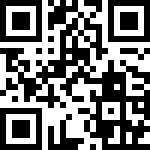 1
6
(п. 3 Порядку № 733), та зазначенням найменування суб’єкта (підприємства, установи, організації), до якого (якої) 	Довідку буде подано платником (наприклад, Міністерство економіки України) (п. 4 Порядку № 733). 
	Відповідно до п. 7 Порядку № 733 Довідка надається за вибором платника у паперовій або електронній формі, про що він зазначає у Заяві. 
	Довідка або відмова у наданні Довідки готуються уповноваженим органом  протягом 5 робочих днів з дня, наступного за днем отримання Заяви органом, до якого її було подано. 
	Підставою для відмови у наданні адміністративної послуги є наявність у платника за даними контролюючих органів податкового боргу, та/або недоїмки зі сплати єдиного внеску на загальнообов’язкове державне соціальне страхування, та/або іншої заборгованості з платежів (у тому числі розстрочених, відстрочених, реструктуризованих), контроль за справлянням яких покладено на контролюючі органи. 
	Довідку у паперовій формі платник (його законний чи уповноважений представник) отримує безпосередньо в органі, до якого було подано Заяву.
«Про електронні довірчі послуги»   (далі – Закон № 2155) зі змінами та доповненнями. 
	Вхід до приватної частини (особистого кабінету) Електронного кабінету здійснюється виключно після ідентифікації особи із використанням кваліфікованого електронного підпису. 
	Меню «Заяви, запити для отримання інформації» приватної частини Електронного кабінету дозволяє платнику створити та надіслати Заяву за формою J13003(ХХ) (для юридичних осіб) або F13003(ХХ) (для фізичних осіб), де ХХ- версія документа.  
	Заява складається з обов’язковим посиланням на відповідний нормативно-правовий акт, яким передбачено необхідність підтвердження відсутності заборгованості з платежів, контроль за справлянням яких покладено на контролюючі органи (наприклад, Закон України від 25 грудня 2015 року № 922-VIII «Про публічні закупівлі», Постанова Кабінету Міністрів України № 76 від 27 січня 2023 року «Деякі питання реалізації положень Закону України «Про мобілізаційну підготовку та мобілізацію» щодо бронювання  військовозобов’язаних на період мобілізації та на воєнний час»)
.
4
3
за справлянням яких покладено на контролюючі органи. 
	Для отримання Довідки платникові необхідно подати Заяву про надання Довідки (далі – Заява) за формою згідно з додатком 2 до Порядку № 733. 
	Заява подається платником (на його вибір): 
у паперовій формі – до державної податкової інспекції за основним місцем обліку такого платника або до відповідного контролюючого органу, уповноваженого  здійснювати заходи з  погашення податкового боргу  (далі – уповноважений  орган).  Форма   заяви  розміщена на офіційному вебпорталі ДПС за посиланням: https://kyiv.tax.gov.ua/data/material/000/371/469218/17.pdf 
в електронній формі – на адресу уповноваженого органу через приватну частину Електронного кабінету, розміщеного на офіційному вебпорталі ДПС за посиланням: https://cabinet.tax.gov.ua/login, з дотриманням вимог законів України від 22 травня 2003 року № 851-IV «Про електронні документи та електронний документообіг» зі змінами та доповненнями (далі – Закон 
№ 851) та від 05 жовтня 2017 року № 2155-VIII
Довідку або відмову у наданні Довідки в електронній формі платник отримує у вкладці «Вхідні» меню «Вхідні/вихідні документи» приватної частини Електронного кабінету з дотриманням вимог Законів № 851, № 2155. 
	Довідка надається платнику безоплатно (абзац другий п. 3 Порядку № 733). 
	Строк дії Довідки становить 10 календарних днів з дати її формування. 
	У Довідці обов’язково зазначається термін її дії. 
	Переглянути видану платнику Довідку в електронній формі у відкритій частині (вхід до якої не потребує ідентифікації) Електронного кабінету (https://cabinet.tax.gov.ua), зацікавлений орган/суб’єкт може шляхом введення податкового номера платника (код за ЄДРПОУ/РНОКПП) та реквізитів електронної Довідки (дати і номеру)».
5
2